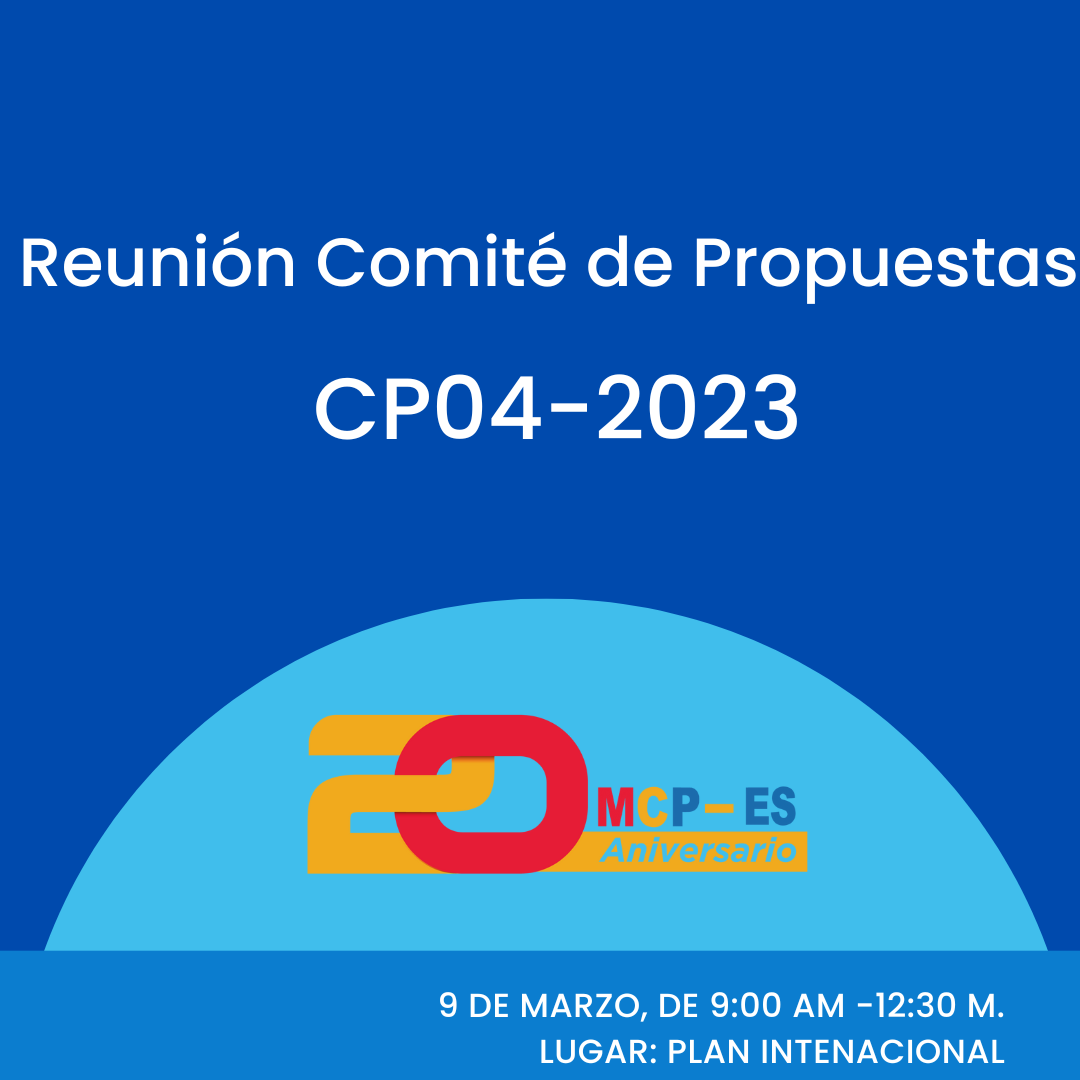 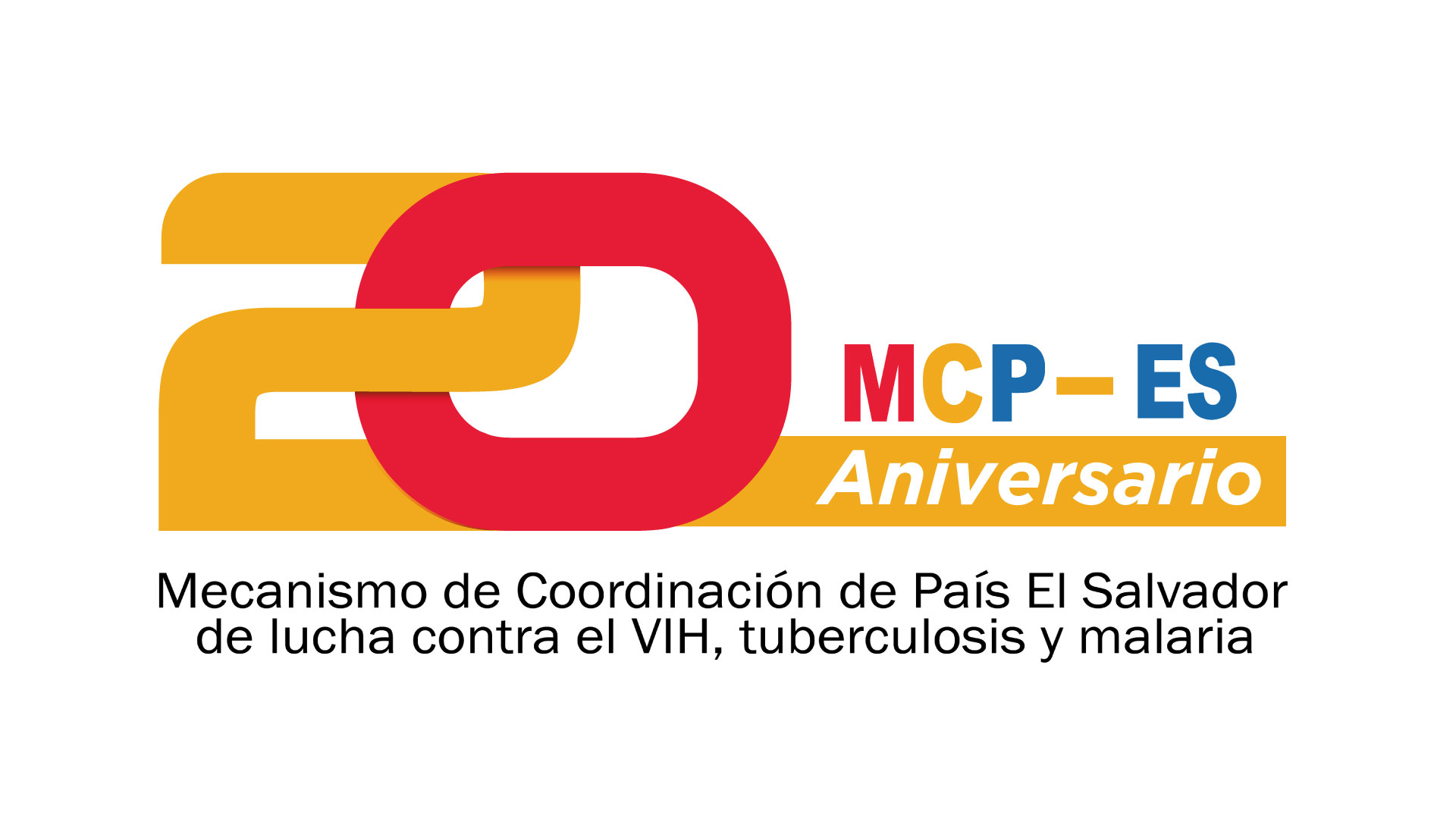 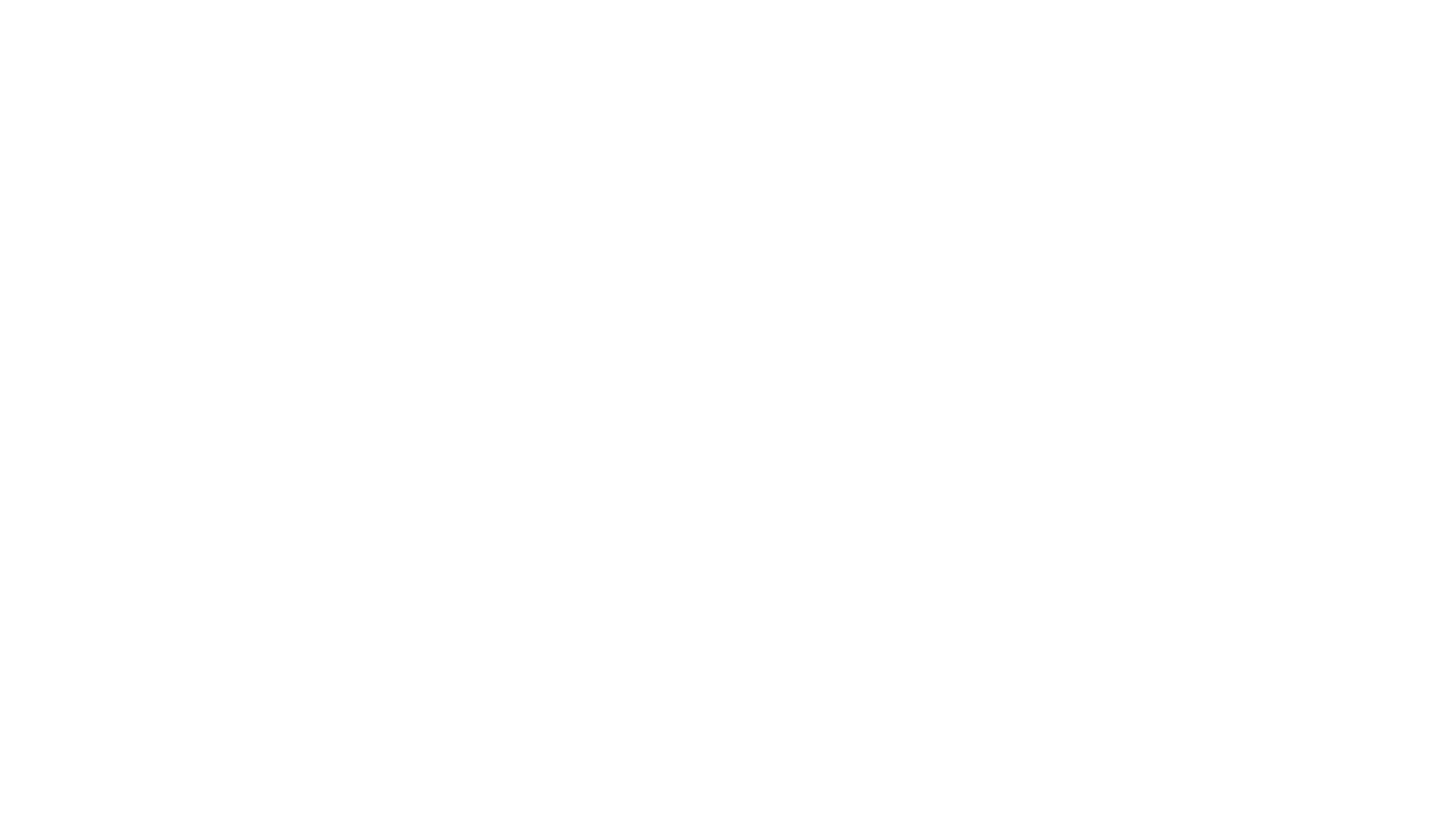 Informe avance de confirmación de comité de adhoc
Lcda. Marta Alicia de Magaña
Directora Ejecutiva MCP-ES
CP04-2023 
Marzo 09, 2023
Comité adhoc selección de RP
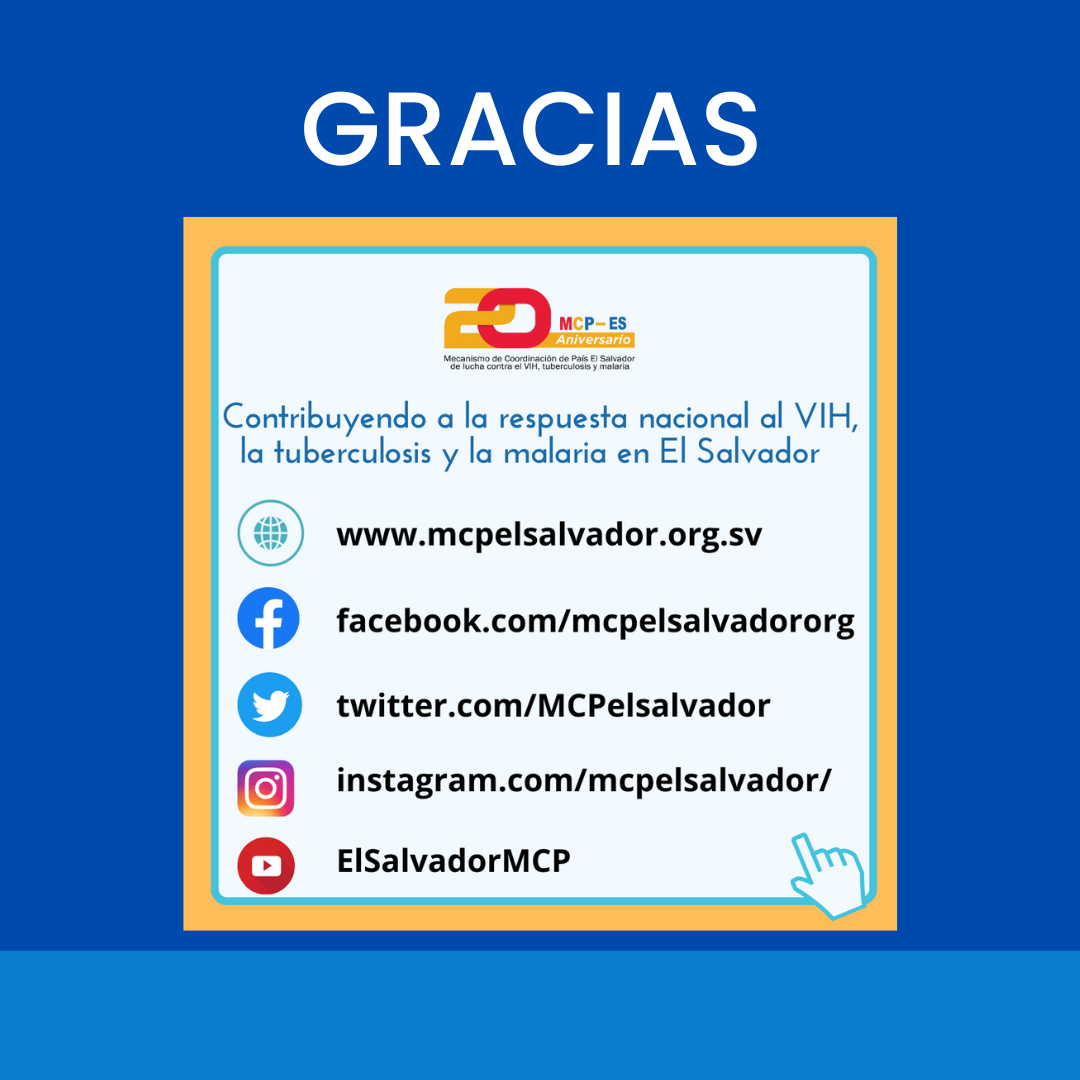